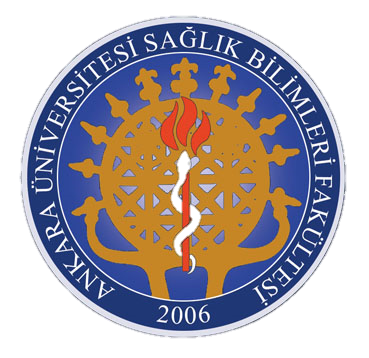 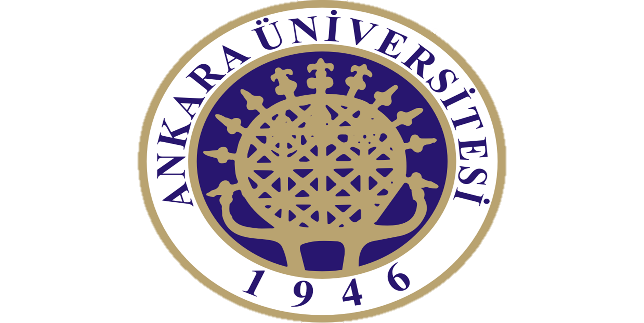 Çocukluk Döneminde 
Bilgisayar
Sağlık Bilimleri Fakültesi 
Çocuk Gelişimi Bölümü
Engelli Çocuklara Yönelik Bilgisayar Program Örneklerinin İncelenmesi ve Hazırlanması
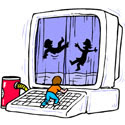 Bilgisayar çok rahat bir şekilde kullanım alanları bulmaktadır. Özel eğitimde bu alanlardan biridir. Bilgisayar okur yazarlığı olarak nitelendirilen, bilgisayarı amaca uygun problem çözümü için engelli çocuklarda kullanma konusunda iki yaklaşım vardır;
Bilgisayar teknolojisinin uygulamaları, özel eğitim gereksinimi olan çocukların bireysel ihtiyaçlarına göre  düzenlemek.

2.Hem eğitimcilerin hem de idarecilerin özel eğitimde     bilgisayarlar konusunda kendilerini ve çocukları eğitmeleri.
Bilgisayar Destekli Eğitim Programlarının
Özel Eğitim İçin Belirlenen Avantajları Şunlardır;
Bireyselleşme Ve Kendi Kendine İlerleme
Anında Dönüt (Geri-iletim
Tutarlı Düzeltme Süreci
Baskı Olmadan Tekrar
Anında Destek
Basamaklandırılmış Eğitim
Çocukların Sıklıkla Yanıt Vermeleri
Motor Becerilerin Ve Görsel Motor Koordinasyonun Gelişmesi
Güçlüklerin Azaltılması
Oyunla Eğitim
Dikkat Yoğunlaştırma
Psikolojik Doyum
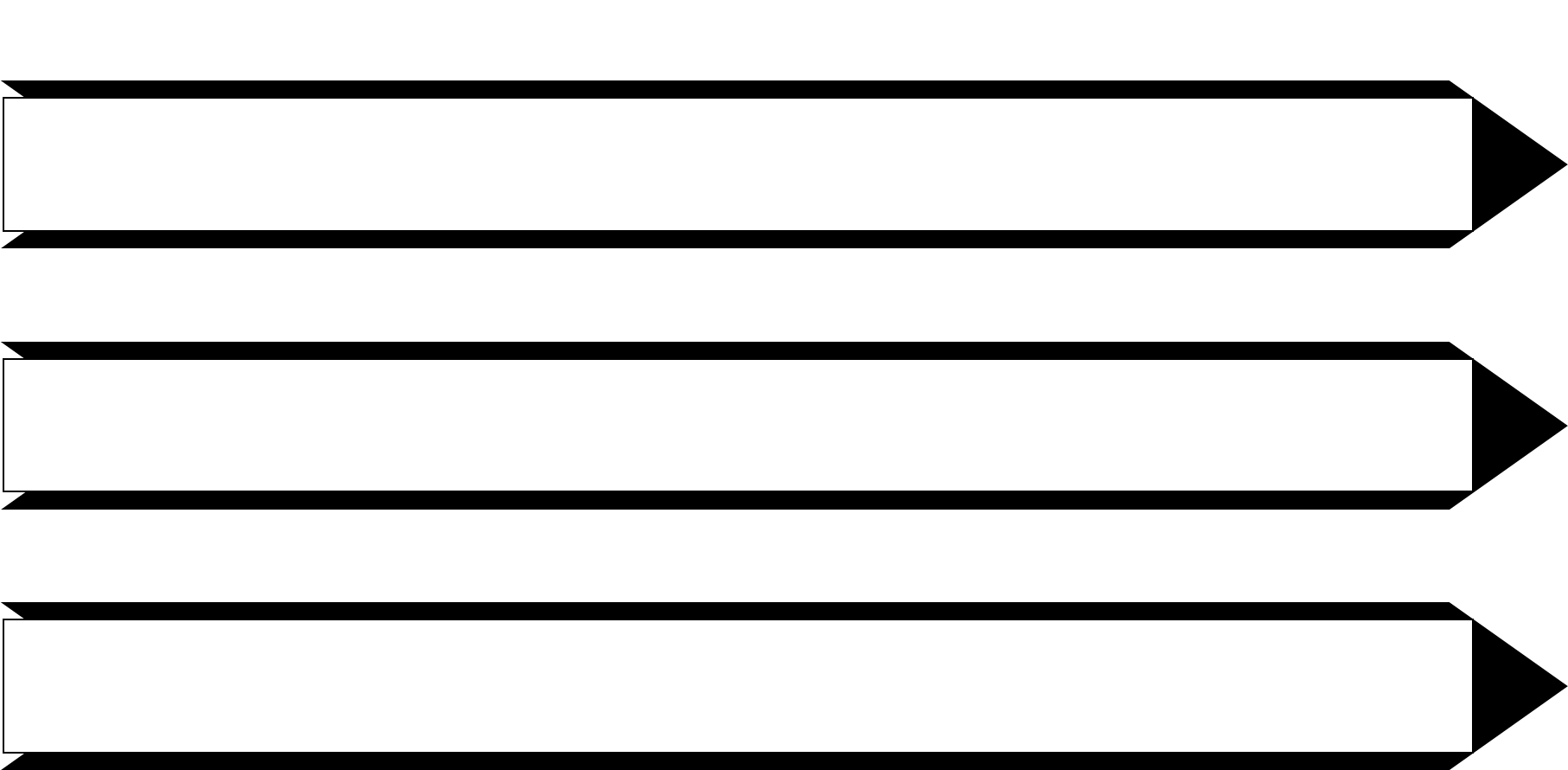 Güdülenme
Aktif Öğrenme
Eğitimde Yarım Kalan Yerden Devam Etme
Kaynakça